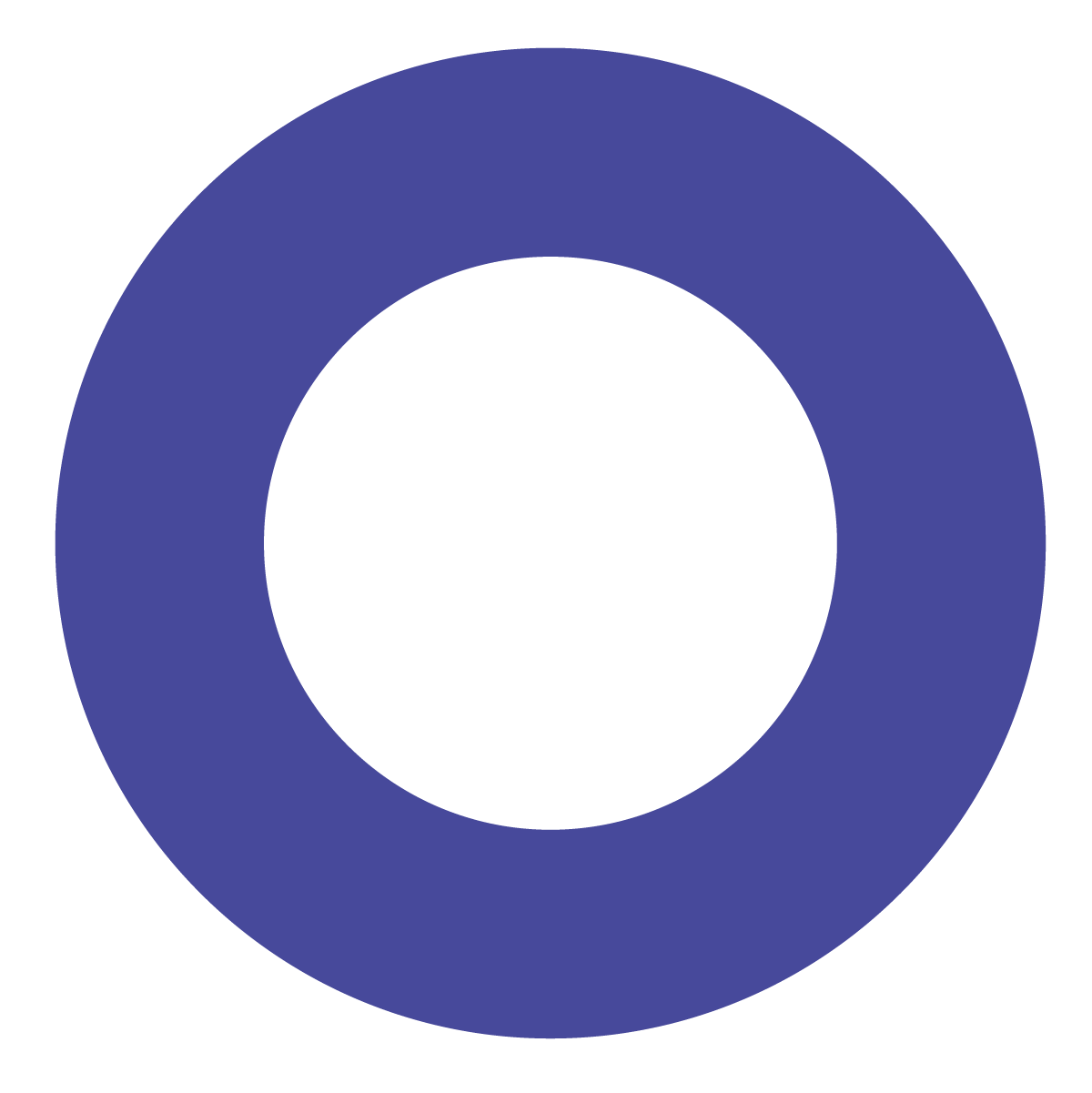 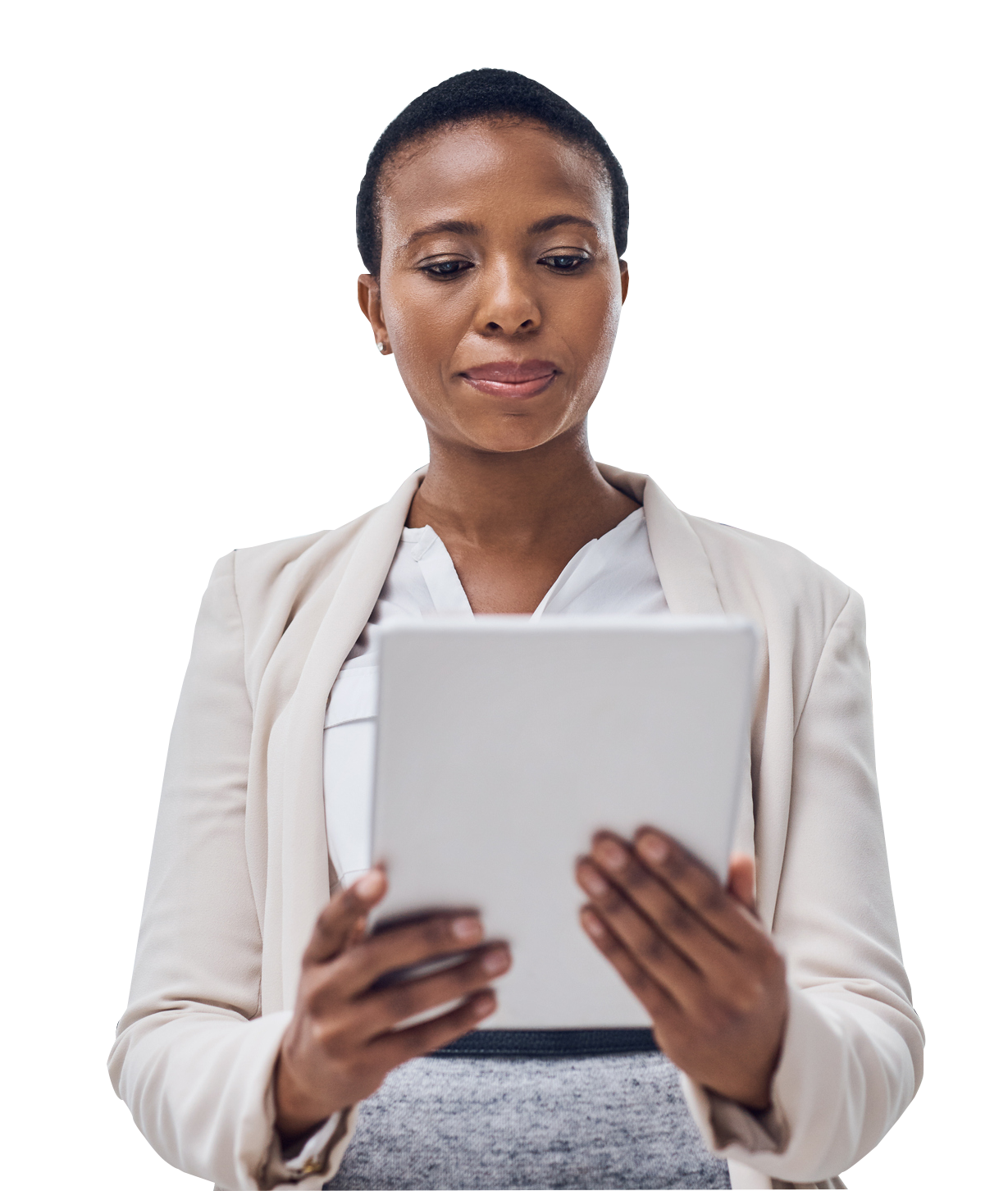 LOGICA
HEALTH SERVICES Platform
08.10.2019
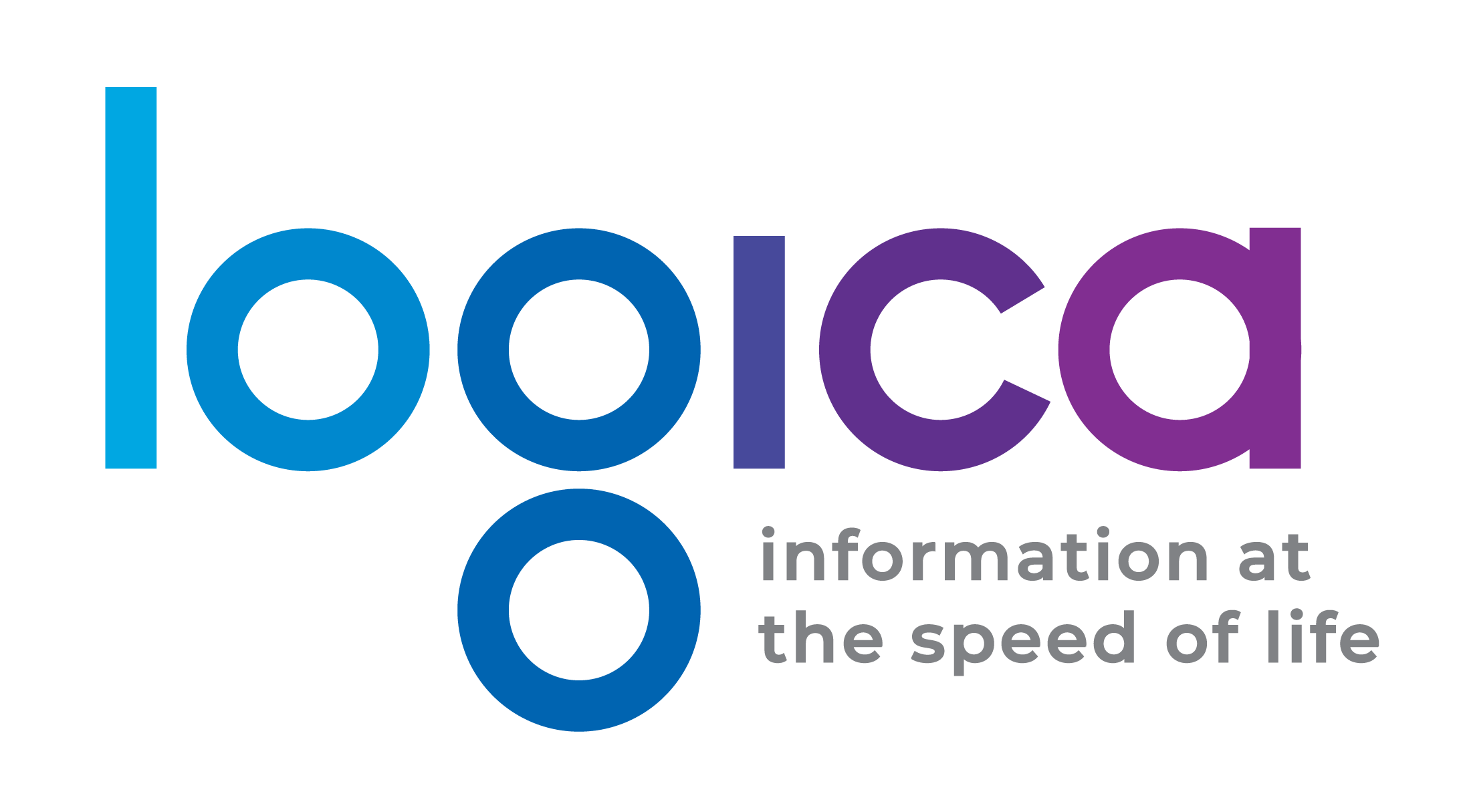 Pilot Use Case
Use Case Requirements
Helps to develop key components of Logica platform and services
Achievable (MVP)
Leverages ACS resources
Solves
important 
problem
At least  one pilot live in one hospital in one year
ACS National Surgical Quality Improvement Program (NSQIP)
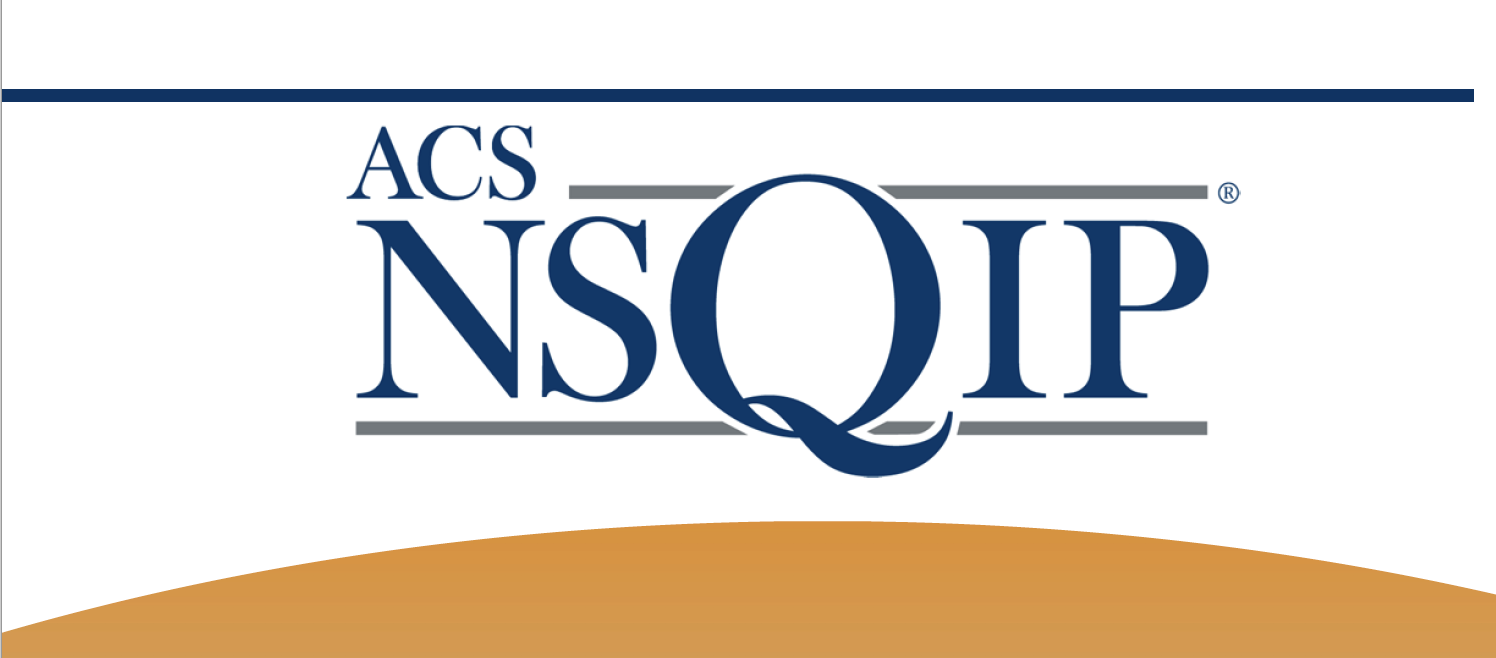 Registry consisting of general and specialty surgery cases in >500 hospitals in the United States 
Employs sampling methodology
Used for both quality improvement and research
Data are abstracted from the EHR by certified Surgical Clinical Reviewers at each ACS NSQIP site through a web-based data entry program
ACS NSQIP: the business case
$$$$
Registries are costly for hospitals, and most hospitals provide data to multiple registries
Costs limit the information that can be collected
ACS NSQIP Variables
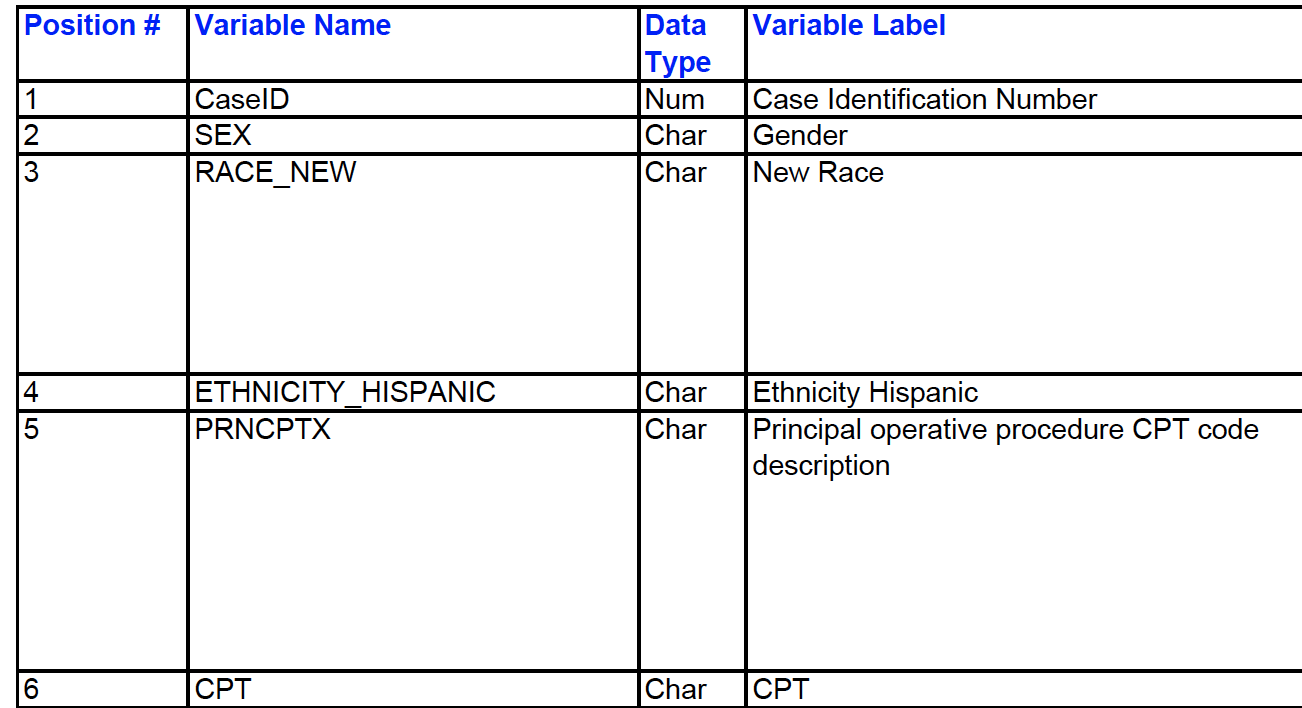 323 variables:
Field variables (e.g. demographics)
Calculated variables (e.g. time from lab to surgery)
Interpretive variables (e.g. require SCRs to read text documentation)
Referential variables—requires SCR to consult non-EHR source (e.g. surgeon’s specialty) 
Automated extraction feasibility for ~30% variables has been demonstrated through a pilot project involving 3 hospitals
Flexibility in configuration of use case
Option 1: Entirety of ACS NSQIP variables automatically identified and uploaded in single project
Option 2: Phased approach ”easy” variables in Phase I, with later phase to accomplish entire variable list 
Option 3:  50-75% of variables automatically identified and uploaded PLUS another requirement (e.g. risk calculator)
Other Logica Infrastructure
Logica Application Tier
Use Case: NSQIP Pilot
UX Framework
FHIR Sandbox
Marketplace Run-Time Applications
IAM
DaVinci Sandbox
BPM+ Engine
Knowledge Engine
Marketplace
BPM+ Run-time Repo
Executable Knowledge Repo
Project Specific Run-Time Applications
Project Specific Run-Time Applications
Project Specific Run-Time Applications
BPM+ Authoring
Eventing Services
API Manager
Terminology/Data Modeling
Core Service Implementations
Application Level Orchestration
Knowledge Authoring
Environment/Infrastructure Orchestation
Member Portal
External Services Tier
Core Services Tier
General Service Orchestration
API Manager
Processing Service APIs
Knowledge Service APIs
FHIR APIs
Eventing Services
Service Implementation
DataProcessing Services
KnowledgeServices
DataAccess
Services
Terminology
MPI
Knowledge Engine
BPM+ Engine
FHIR Server
Others
Others
Others
Others
Service Implementation
Others
Others
Patient Centric Cache/Lake
BPM+ Run-time Repo
Data/Knowledge Orchestration and Data/Knowledge Management Pipeline
Core Service Implementations
Source Data Adapters
Infrastructural Services (Audit, IAM, MDM, Provenance)
Executable Knowledge Repo
Source Data Tier
Source Data
Source Data
Source Data
Other Logica Infrastructure
Logica Application Tier
Use Case: NSQIP Pilot
UX Framework
FHIR Sandbox
IAM
BPM+ Engine
Knowledge Engine
DaVinci Sandbox
BPM+ Run-time Repo
Executable Knowledge Repo
Marketplace
Project Specific Run-Time Applications
Project Specific Run-Time Applications
Project Specific Run-Time Applications
Project Specific Run-Time Applications
Project Specific Run-Time Applications
Marketplace Run-Time Applications
BPM+ Authoring
Eventing Services
API Manager
Terminology/Data Modeling
Core Service Implementations
Application Level Orchestration
Knowledge Authoring
Environment/Infrastructure Orchestation
Member Portal
External Services Tier
Core Services Tier
General Service Orchestration
API Manager
Processing Service APIs
Knowledge Service APIs
FHIR APIs
Eventing Services
Service Implementation
DataProcessing Services
KnowledgeServices
DataAccess
Services
Terminology
MPI
Knowledge Engine
BPM+ Engine
FHIR Server
Others
Others
Others
Others
Service Implementation
Others
Others
Patient Centric Cache/Lake
BPM+ Run-time Repo
Data/Knowledge Orchestration and Data/Knowledge Management Pipeline
Core Service Implementations
Source Data Adapters
Infrastructural Services (Audit, IAM, MDM, Provenance)
Executable Knowledge Repo
Source Data Tier
Source Data
Source Data
Source Data
The Logica Health Services Platform is comprised of two tiers
The Logica Application Tier includes the Logica hosted and managed infrastructure andapplications that represent Logica projects, the Marketplace, content and knowledge engines (e.g., BPM+), and other common capabilities
Logica Application Tier
Other Logica Infrastructure
The Core Services Tier is delivered by vendors as the underlying data and knowledge delivery sub-platform that includes the data processing pipeline to aggregate, standardize and make data computable for applications to leverage.
Core Services Tier
Get Data
Standardize Data
Make Data Computable
Compute on Data
Deliver Data and Findings
External Services Tier
Source Data Tier
Other Logica Infrastructure
Logica Application Tier
Primary Solution Components
UX Framework
FHIR Sandbox
Marketplace Run-Time Applications
IAM
DaVinci Sandbox
BPM+ Engine
Knowledge Engine
Marketplace
BPM+ Run-time Repo
Executable Knowledge Repo
Project Specific Run-Time Applications
Project Specific Run-Time Applications
Project Specific Run-Time Applications
BPM+ Authoring
Eventing Services
API Manager
Terminology/Data Modeling
Core Service Implementations
Application Level Orchestration
Knowledge Authoring
Environment/Infrastructure Orchestation
Member Portal
External Services Tier
Core Services Tier
General Service Orchestration
API Manager
Processing Service APIs
Knowledge Service APIs
FHIR APIs
Eventing Services
Service Implementation
DataProcessing Services
KnowledgeServices
DataAccess
Services
Terminology
MPI
Knowledge Engine
BPM+ Engine
FHIR Server
Others
Others
Others
Others
Service Implementation
Others
Others
Patient Centric Cache/Lake
BPM+ Run-time Repo
Data/Knowledge Orchestration and Data/Knowledge Management Pipeline
Core Service Implementations
Source Data Adapters
Infrastructural Services (Audit, IAM, MDM, Provenance)
Executable Knowledge Repo
Source Data Tier
Source Data
Source Data
Source Data
Other Logica Infrastructure
Logica Application Tier
Multi-Cloud Infrastructure
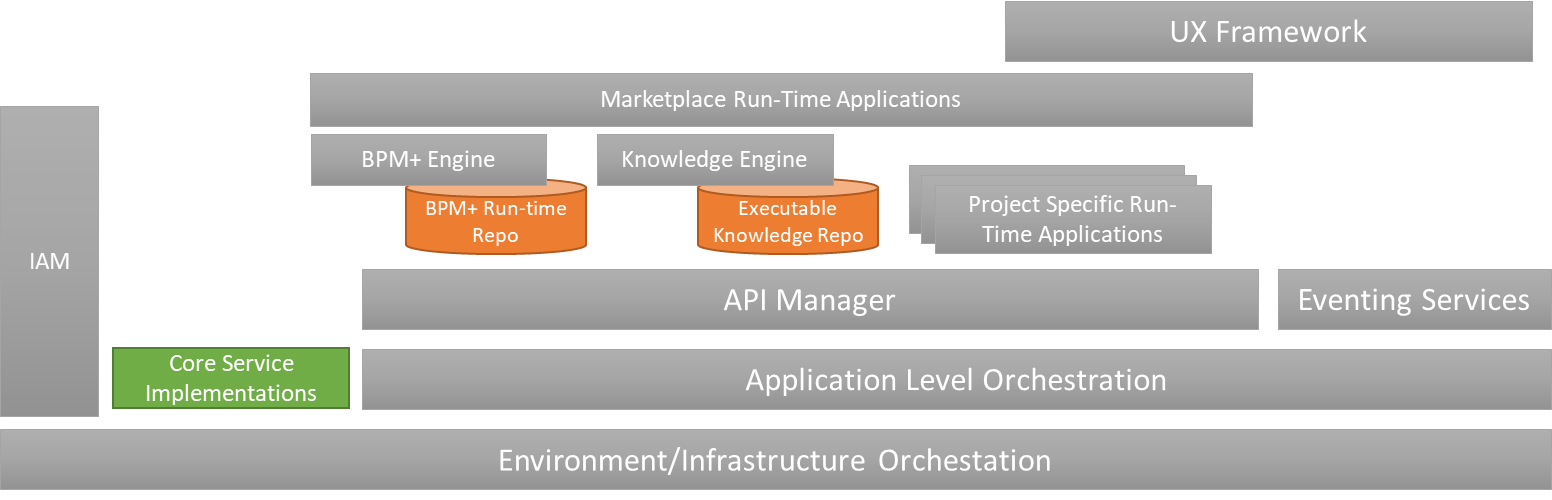 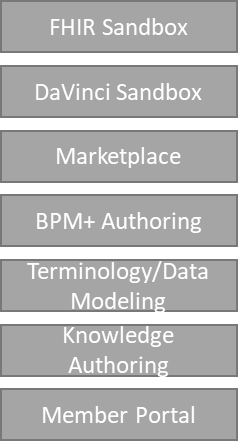 External Services Tier
Core Services Tier
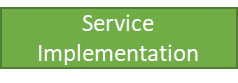 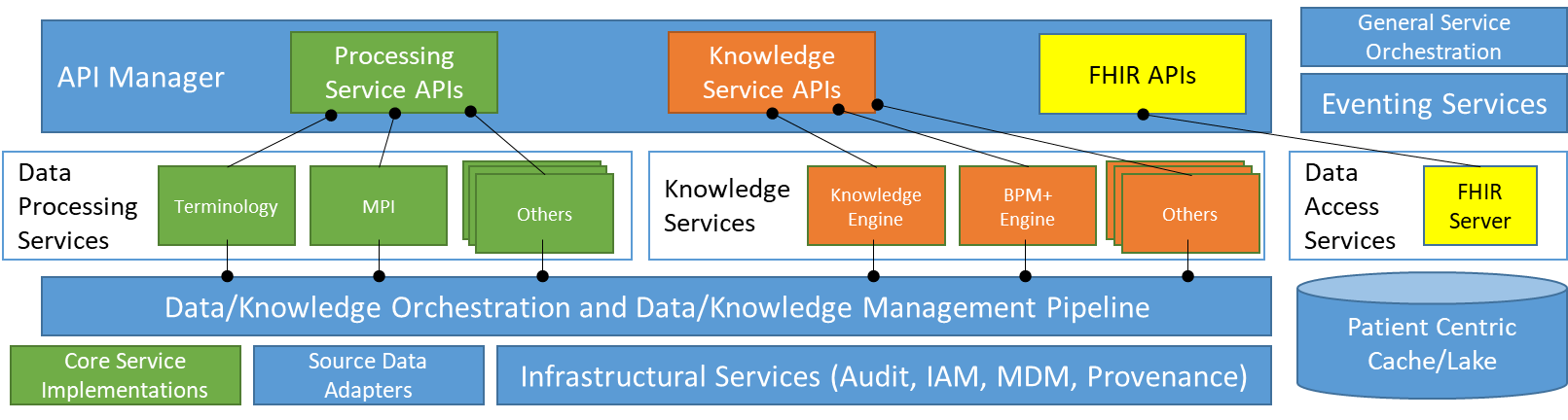 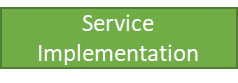 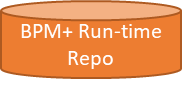 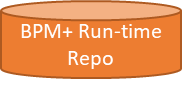 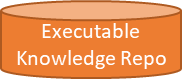 Source Data Tier
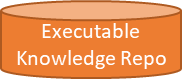 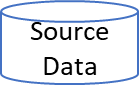 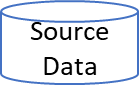 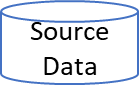 Logica Application Tier and Other Logica Infrastructure
Other Logica Infrastructure
Logica Application Tier
Primary Solution Components
UX Framework
FHIR Sandbox
Marketplace Run-Time Applications
IAM
DaVinci Sandbox
BPM+ Engine
Knowledge Engine
Marketplace
BPM+ Run-time Repo
Executable Knowledge Repo
Project Specific Run-Time Applications
Project Specific Run-Time Applications
Project Specific Run-Time Applications
BPM+ Authoring
Eventing Services
API Manager
Terminology/Data Modeling
Core Service Implementations
Application Level Orchestration
Knowledge Authoring
Environment/Infrastructure Orchestation
Member Portal
External Services Tier
Core Services Tier
Environment & Infrastructure Orchestration

This layer provides a general orchestration and implementation services and supports and maintains consistence across hybrid implementation of vended platforms
General Service Orchestration
API Manager
Processing Service APIs
Knowledge Service APIs
FHIR APIs
Eventing Services
Service Implementation
DataProcessing Services
KnowledgeServices
DataAccess
Services
Terminology
MPI
Knowledge Engine
BPM+ Engine
FHIR Server
Others
Others
Others
Others
Service Implementation
Others
Others
Patient Centric Cache/Lake
BPM+ Run-time Repo
Data/Knowledge Orchestration and Data/Knowledge Management Pipeline
Core Service Implementations
Source Data Adapters
Infrastructural Services (Audit, IAM, MDM, Provenance)
Executable Knowledge Repo
Source Data Tier
Source Data
Source Data
Source Data
Other Logica Infrastructure
Logica Application Tier
Primary Solution Components
UX Framework
FHIR Sandbox
Marketplace Run-Time Applications
IAM
DaVinci Sandbox
BPM+ Engine
Knowledge Engine
Marketplace
BPM+ Run-time Repo
Executable Knowledge Repo
Project Specific Run-Time Applications
Project Specific Run-Time Applications
Project Specific Run-Time Applications
BPM+ Authoring
Eventing Services
API Manager
Terminology/Data Modeling
Core Service Implementations
Application Level Orchestration
Knowledge Authoring
Environment/Infrastructure Orchestation
Member Portal
External Services Tier
Core Services Tier
Application Level Orchestration

This service supports the marketplace for distribution of artifacts, services, tooling, and applications.
General Service Orchestration
API Manager
Processing Service APIs
Knowledge Service APIs
FHIR APIs
Eventing Services
Service Implementation
DataProcessing Services
KnowledgeServices
DataAccess
Services
Terminology
MPI
Knowledge Engine
BPM+ Engine
FHIR Server
Others
Others
Others
Others
Service Implementation
Others
Others
Patient Centric Cache/Lake
BPM+ Run-time Repo
Data/Knowledge Orchestration and Data/Knowledge Management Pipeline
Core Service Implementations
Source Data Adapters
Infrastructural Services (Audit, IAM, MDM, Provenance)
Executable Knowledge Repo
Source Data Tier
Source Data
Source Data
Source Data
Other Logica Infrastructure
Logica Application Tier
Primary Solution Components
UX Framework
FHIR Sandbox
Marketplace Run-Time Applications
IAM
DaVinci Sandbox
BPM+ Engine
Knowledge Engine
Marketplace
BPM+ Run-time Repo
Executable Knowledge Repo
Project Specific Run-Time Applications
Project Specific Run-Time Applications
Project Specific Run-Time Applications
BPM+ Authoring
Eventing Services
API Manager
Terminology/Data Modeling
Core Service Implementations
Application Level Orchestration
Knowledge Authoring
Environment/Infrastructure Orchestation
Member Portal
External Services Tier
Core Services Tier
API Manager

Orchestrates and manages  APIs.  Supports versioning, registration and run time management of APIs.
General Service Orchestration
API Manager
Processing Service APIs
Knowledge Service APIs
FHIR APIs
Eventing Services
Service Implementation
DataProcessing Services
KnowledgeServices
DataAccess
Services
Terminology
MPI
Knowledge Engine
BPM+ Engine
FHIR Server
Others
Others
Others
Others
Service Implementation
Others
Others
Patient Centric Cache/Lake
BPM+ Run-time Repo
Data/Knowledge Orchestration and Data/Knowledge Management Pipeline
Core Service Implementations
Source Data Adapters
Infrastructural Services (Audit, IAM, MDM, Provenance)
Executable Knowledge Repo
Source Data Tier
Source Data
Source Data
Source Data
Other Logica Infrastructure
Logica Application Tier
Primary Solution Components
UX Framework
FHIR Sandbox
Marketplace Run-Time Applications
IAM
DaVinci Sandbox
BPM+ Engine
Knowledge Engine
Marketplace
BPM+ Run-time Repo
Executable Knowledge Repo
Project Specific Run-Time Applications
Project Specific Run-Time Applications
Project Specific Run-Time Applications
BPM+ Authoring
Eventing Services
API Manager
Terminology/Data Modeling
Core Service Implementations
Application Level Orchestration
Knowledge Authoring
Environment/Infrastructure Orchestation
Member Portal
External Services Tier
Core Services Tier
Eventing Services

Manages events and triggers utilized by BPM workflow, applications, services and the general orchestration environment.
General Service Orchestration
API Manager
Processing Service APIs
Knowledge Service APIs
FHIR APIs
Eventing Services
Service Implementation
DataProcessing Services
KnowledgeServices
DataAccess
Services
Terminology
MPI
Knowledge Engine
BPM+ Engine
FHIR Server
Others
Others
Others
Others
Service Implementation
Others
Others
Patient Centric Cache/Lake
BPM+ Run-time Repo
Data/Knowledge Orchestration and Data/Knowledge Management Pipeline
Core Service Implementations
Source Data Adapters
Infrastructural Services (Audit, IAM, MDM, Provenance)
Executable Knowledge Repo
Source Data Tier
Source Data
Source Data
Source Data
Other Logica Infrastructure
Logica Application Tier
Primary Solution Components
UX Framework
FHIR Sandbox
Marketplace Run-Time Applications
IAM
DaVinci Sandbox
BPM+ Engine
Knowledge Engine
Marketplace
BPM+ Run-time Repo
Executable Knowledge Repo
Project Specific Run-Time Applications
Project Specific Run-Time Applications
Project Specific Run-Time Applications
BPM+ Authoring
Eventing Services
API Manager
Terminology/Data Modeling
Core Service Implementations
Application Level Orchestration
Knowledge Authoring
Environment/Infrastructure Orchestation
Member Portal
External Services Tier
Core Services Tier
IAM

Supports general authentication, authorization, access management as a foundation to session management, master patient index and master data management.
General Service Orchestration
API Manager
Processing Service APIs
Knowledge Service APIs
FHIR APIs
Eventing Services
Service Implementation
DataProcessing Services
KnowledgeServices
DataAccess
Services
Terminology
MPI
Knowledge Engine
BPM+ Engine
FHIR Server
Others
Others
Others
Others
Service Implementation
Others
Others
Patient Centric Cache/Lake
BPM+ Run-time Repo
Data/Knowledge Orchestration and Data/Knowledge Management Pipeline
Core Service Implementations
Source Data Adapters
Infrastructural Services (Audit, IAM, MDM, Provenance)
Executable Knowledge Repo
Source Data Tier
Source Data
Source Data
Source Data
Other Logica Infrastructure
Logica Application Tier
Primary Solution Components
UX Framework
FHIR Sandbox
Marketplace Run-Time Applications
IAM
DaVinci Sandbox
BPM+ Engine
Knowledge Engine
Marketplace
BPM+ Run-time Repo
Executable Knowledge Repo
Project Specific Run-Time Applications
Project Specific Run-Time Applications
Project Specific Run-Time Applications
BPM+ Authoring
Eventing Services
API Manager
Terminology/Data Modeling
Core Service Implementations
Application Level Orchestration
Knowledge Authoring
Environment/Infrastructure Orchestation
Member Portal
External Services Tier
Core Services Tier
BPM+ Engine and Repository

Provides high level management and runtime framework for open source BPM+ models.
General Service Orchestration
API Manager
Processing Service APIs
Knowledge Service APIs
FHIR APIs
Eventing Services
Service Implementation
DataProcessing Services
KnowledgeServices
DataAccess
Services
Terminology
MPI
Knowledge Engine
BPM+ Engine
FHIR Server
Others
Others
Others
Others
Service Implementation
Others
Others
Patient Centric Cache/Lake
BPM+ Run-time Repo
Data/Knowledge Orchestration and Data/Knowledge Management Pipeline
Core Service Implementations
Source Data Adapters
Infrastructural Services (Audit, IAM, MDM, Provenance)
Executable Knowledge Repo
Source Data Tier
Source Data
Source Data
Source Data
Other Logica Infrastructure
Logica Application Tier
Primary Solution Components
UX Framework
FHIR Sandbox
Marketplace Run-Time Applications
IAM
DaVinci Sandbox
BPM+ Engine
Knowledge Engine
Marketplace
BPM+ Run-time Repo
Executable Knowledge Repo
Project Specific Run-Time Applications
Project Specific Run-Time Applications
Project Specific Run-Time Applications
BPM+ Authoring
Eventing Services
API Manager
Terminology/Data Modeling
Core Service Implementations
Application Level Orchestration
Knowledge Authoring
Environment/Infrastructure Orchestation
Member Portal
External Services Tier
Core Services Tier
Executable Knowledge Repository

Knowledge Engine and Repository
Maintains, versions knowledge
General Service Orchestration
API Manager
Processing Service APIs
Knowledge Service APIs
FHIR APIs
Eventing Services
Service Implementation
DataProcessing Services
KnowledgeServices
DataAccess
Services
Terminology
MPI
Knowledge Engine
BPM+ Engine
FHIR Server
Others
Others
Others
Others
Service Implementation
Others
Others
Patient Centric Cache/Lake
BPM+ Run-time Repo
Data/Knowledge Orchestration and Data/Knowledge Management Pipeline
Core Service Implementations
Source Data Adapters
Infrastructural Services (Audit, IAM, MDM, Provenance)
Executable Knowledge Repo
Source Data Tier
Source Data
Source Data
Source Data
Other Logica Infrastructure
Logica Application Tier
Primary Solution Components
UX Framework
FHIR Sandbox
Marketplace Run-Time Applications
IAM
DaVinci Sandbox
BPM+ Engine
Knowledge Engine
Marketplace
BPM+ Run-time Repo
Executable Knowledge Repo
Project Specific Run-Time Applications
Project Specific Run-Time Applications
Project Specific Run-Time Applications
BPM+ Authoring
Eventing Services
API Manager
Terminology/Data Modeling
Core Service Implementations
Application Level Orchestration
Knowledge Authoring
Environment/Infrastructure Orchestation
Member Portal
External Services Tier
Core Services Tier
Project Specific Run-Time Applications

The collection of applications created by various Logica approved projects that are hosted by Logica using Logica infrastructure
General Service Orchestration
API Manager
Processing Service APIs
Knowledge Service APIs
FHIR APIs
Eventing Services
Service Implementation
DataProcessing Services
KnowledgeServices
DataAccess
Services
Terminology
MPI
Knowledge Engine
BPM+ Engine
FHIR Server
Others
Others
Others
Others
Service Implementation
Others
Others
Patient Centric Cache/Lake
BPM+ Run-time Repo
Data/Knowledge Orchestration and Data/Knowledge Management Pipeline
Core Service Implementations
Source Data Adapters
Infrastructural Services (Audit, IAM, MDM, Provenance)
Executable Knowledge Repo
Source Data Tier
Source Data
Source Data
Source Data
Other Logica Infrastructure
Logica Application Tier
Primary Solution Components
UX Framework
FHIR Sandbox
Marketplace Run-Time Applications
IAM
DaVinci Sandbox
BPM+ Engine
Knowledge Engine
Marketplace
BPM+ Run-time Repo
Executable Knowledge Repo
Project Specific Run-Time Applications
Project Specific Run-Time Applications
Project Specific Run-Time Applications
BPM+ Authoring
Eventing Services
API Manager
Terminology/Data Modeling
Core Service Implementations
Application Level Orchestration
Knowledge Authoring
Environment/Infrastructure Orchestation
Member Portal
External Services Tier
Core Services Tier
Marketplace Run-Time Applications

The Market Place is the repository and distribution framework.  The Market Place will facilitate licensing and financial aspects of all artifacts, tooling and applications.
General Service Orchestration
API Manager
Processing Service APIs
Knowledge Service APIs
FHIR APIs
Eventing Services
Service Implementation
DataProcessing Services
KnowledgeServices
DataAccess
Services
Terminology
MPI
Knowledge Engine
BPM+ Engine
FHIR Server
Others
Others
Others
Others
Service Implementation
Others
Others
Patient Centric Cache/Lake
BPM+ Run-time Repo
Data/Knowledge Orchestration and Data/Knowledge Management Pipeline
Core Service Implementations
Source Data Adapters
Infrastructural Services (Audit, IAM, MDM, Provenance)
Executable Knowledge Repo
Source Data Tier
Source Data
Source Data
Source Data
Other Logica Infrastructure
Logica Application Tier
Primary Solution Components
UX Framework
FHIR Sandbox
Marketplace Run-Time Applications
IAM
DaVinci Sandbox
BPM+ Engine
Knowledge Engine
Marketplace
BPM+ Run-time Repo
Executable Knowledge Repo
Project Specific Run-Time Applications
Project Specific Run-Time Applications
Project Specific Run-Time Applications
BPM+ Authoring
Eventing Services
API Manager
Terminology/Data Modeling
Core Service Implementations
Application Level Orchestration
Knowledge Authoring
Environment/Infrastructure Orchestation
Member Portal
External Services Tier
Core Services Tier
UX Framework

Initially this will implemented as a series of navigational constructs/widgets that standardize a user experience
General Service Orchestration
API Manager
Processing Service APIs
Knowledge Service APIs
FHIR APIs
Eventing Services
Service Implementation
DataProcessing Services
KnowledgeServices
DataAccess
Services
Terminology
MPI
Knowledge Engine
BPM+ Engine
FHIR Server
Others
Others
Others
Others
Service Implementation
Others
Others
Patient Centric Cache/Lake
BPM+ Run-time Repo
Data/Knowledge Orchestration and Data/Knowledge Management Pipeline
Core Service Implementations
Source Data Adapters
Infrastructural Services (Audit, IAM, MDM, Provenance)
Executable Knowledge Repo
Source Data Tier
Source Data
Source Data
Source Data
Other Logica Infrastructure
Logica Application Tier
Primary Solution Components
UX Framework
FHIR Sandbox
Marketplace Run-Time Applications
IAM
DaVinci Sandbox
BPM+ Engine
Knowledge Engine
Marketplace
BPM+ Run-time Repo
Executable Knowledge Repo
Project Specific Run-Time Applications
Project Specific Run-Time Applications
Project Specific Run-Time Applications
BPM+ Authoring
Eventing Services
API Manager
Terminology/Data Modeling
Core Service Implementations
Application Level Orchestration
Knowledge Authoring
Environment/Infrastructure Orchestation
Member Portal
External Services Tier
Core Services Tier
Other Logica Infrastructure

This quadrant represent offline/non-production resources for developing FHIR, knowledge content with the implementation of dev. and sandbox environments
General Service Orchestration
API Manager
Processing Service APIs
Knowledge Service APIs
FHIR APIs
Eventing Services
Service Implementation
DataProcessing Services
KnowledgeServices
DataAccess
Services
Terminology
MPI
Knowledge Engine
BPM+ Engine
FHIR Server
Others
Others
Others
Others
Service Implementation
Others
Others
Patient Centric Cache/Lake
BPM+ Run-time Repo
Data/Knowledge Orchestration and Data/Knowledge Management Pipeline
Core Service Implementations
Source Data Adapters
Infrastructural Services (Audit, IAM, MDM, Provenance)
Executable Knowledge Repo
Source Data Tier
Source Data
Source Data
Source Data
Core Services Tier
Other Logica Infrastructure
Logica Application Tier
Primary Solution Components
UX Framework
FHIR Sandbox
Marketplace Run-Time Applications
IAM
DaVinci Sandbox
BPM+ Engine
Knowledge Engine
Marketplace
BPM+ Run-time Repo
Executable Knowledge Repo
Project Specific Run-Time Applications
Project Specific Run-Time Applications
Project Specific Run-Time Applications
BPM+ Authoring
Eventing Services
API Manager
Terminology/Data Modeling
Core Service Implementations
Application Level Orchestration
Knowledge Authoring
Environment/Infrastructure Orchestation
Member Portal
External Services Tier
Core Services Tier
6
General Service Orchestration
API Manager
Processing Service APIs
Knowledge Service APIs
FHIR APIs
Eventing Services
Service Implementation
DataProcessing Services
KnowledgeServices
DataAccess
Services
Terminology
MPI
Knowledge Engine
BPM+ Engine
FHIR Server
Others
Others
Others
Others
Service Implementation
Others
Others
5
3
Patient Centric Cache/Lake
BPM+ Run-time Repo
Data/Knowledge Orchestration and Data/Knowledge Management Pipeline
2
4
Core Service Implementations
Source Data Adapters
Infrastructural Services (Audit, IAM, MDM, Provenance)
Executable Knowledge Repo
Source Data Tier
Source Data
Source Data
Source Data
1
Other Logica Infrastructure
Logica Application Tier
Primary Solution Components
UX Framework
FHIR Sandbox
Marketplace Run-Time Applications
IAM
DaVinci Sandbox
Source Data

Systems that manage and/or generate patient health records such as EMRs, data warehouses, patient repositories, medical devices, etc.
BPM+ Engine
Knowledge Engine
Marketplace
BPM+ Run-time Repo
Executable Knowledge Repo
Project Specific Run-Time Applications
Project Specific Run-Time Applications
Project Specific Run-Time Applications
BPM+ Authoring
Eventing Services
API Manager
Terminology/Data Modeling
Core Service Implementations
Application Level Orchestration
Knowledge Authoring
Environment/Infrastructure Orchestation
Member Portal
External Services Tier
Core Services Tier
General Service Orchestration
API Manager
Processing Service APIs
Knowledge Service APIs
FHIR APIs
Eventing Services
Service Implementation
DataProcessing Services
KnowledgeServices
DataAccess
Services
Terminology
MPI
Knowledge Engine
BPM+ Engine
FHIR Server
Others
Others
Others
Others
Service Implementation
Others
Others
Patient Centric Cache/Lake
BPM+ Run-time Repo
Data/Knowledge Orchestration and Data/Knowledge Management Pipeline
Core Service Implementations
Source Data Adapters
Infrastructural Services (Audit, IAM, MDM, Provenance)
Executable Knowledge Repo
Source Data Tier
Source Data
Source Data
Source Data
Other Logica Infrastructure
Logica Application Tier
Primary Solution Components
UX Framework
FHIR Sandbox
Marketplace Run-Time Applications
IAM
DaVinci Sandbox
Source Data Adapters

Solution components that know how to interface through a variety of mechanisms (e.g., APIs, SQL, HL7, etc.) with source systems to enable access to patient health records
BPM+ Engine
Knowledge Engine
Marketplace
BPM+ Run-time Repo
Executable Knowledge Repo
Project Specific Run-Time Applications
Project Specific Run-Time Applications
Project Specific Run-Time Applications
BPM+ Authoring
Eventing Services
API Manager
Terminology/Data Modeling
Core Service Implementations
Application Level Orchestration
Knowledge Authoring
Environment/Infrastructure Orchestation
Member Portal
External Services Tier
Core Services Tier
General Service Orchestration
API Manager
Processing Service APIs
Knowledge Service APIs
FHIR APIs
Eventing Services
Service Implementation
DataProcessing Services
KnowledgeServices
DataAccess
Services
Terminology
MPI
Knowledge Engine
BPM+ Engine
FHIR Server
Others
Others
Others
Others
Service Implementation
Others
Others
Patient Centric Cache/Lake
BPM+ Run-time Repo
Data/Knowledge Orchestration and Data/Knowledge Management Pipeline
Core Service Implementations
Source Data Adapters
Infrastructural Services (Audit, IAM, MDM, Provenance)
Executable Knowledge Repo
Source Data Tier
Source Data
Source Data
Source Data
Other Logica Infrastructure
Logica Application Tier
Primary Solution Components
UX Framework
FHIR Sandbox
Marketplace Run-Time Applications
IAM
DaVinci Sandbox
Data/Knowledge Orchestration and Management Pipeline

The core engine that processes source data through a systematic set of processes / services to standardize data and make it computable
BPM+ Engine
Knowledge Engine
Marketplace
BPM+ Run-time Repo
Executable Knowledge Repo
Project Specific Run-Time Applications
Project Specific Run-Time Applications
Project Specific Run-Time Applications
BPM+ Authoring
Eventing Services
API Manager
Terminology/Data Modeling
Core Service Implementations
Application Level Orchestration
Knowledge Authoring
Environment/Infrastructure Orchestation
Member Portal
External Services Tier
Core Services Tier
General Service Orchestration
API Manager
Processing Service APIs
Knowledge Service APIs
FHIR APIs
Eventing Services
Service Implementation
DataProcessing Services
KnowledgeServices
DataAccess
Services
Terminology
MPI
Knowledge Engine
BPM+ Engine
FHIR Server
Others
Others
Others
Others
Service Implementation
Others
Others
Patient Centric Cache/Lake
BPM+ Run-time Repo
Data/Knowledge Orchestration and Data/Knowledge Management Pipeline
Core Service Implementations
Source Data Adapters
Infrastructural Services (Audit, IAM, MDM, Provenance)
Executable Knowledge Repo
Source Data Tier
Source Data
Source Data
Source Data
Other Logica Infrastructure
Logica Application Tier
Primary Solution Components
UX Framework
FHIR Sandbox
Marketplace Run-Time Applications
IAM
DaVinci Sandbox
Infrastructural Services

Underlying solutions that work with the data/knowledge pipeline to provide infrastructural capabilities such as security checks, provenance and master data management
BPM+ Engine
Knowledge Engine
Marketplace
BPM+ Run-time Repo
Executable Knowledge Repo
Project Specific Run-Time Applications
Project Specific Run-Time Applications
Project Specific Run-Time Applications
BPM+ Authoring
Eventing Services
API Manager
Terminology/Data Modeling
Core Service Implementations
Application Level Orchestration
Knowledge Authoring
Environment/Infrastructure Orchestation
Member Portal
External Services Tier
Core Services Tier
General Service Orchestration
API Manager
Processing Service APIs
Knowledge Service APIs
FHIR APIs
Eventing Services
Service Implementation
DataProcessing Services
KnowledgeServices
DataAccess
Services
Terminology
MPI
Knowledge Engine
BPM+ Engine
FHIR Server
Others
Others
Others
Others
Service Implementation
Others
Others
Patient Centric Cache/Lake
BPM+ Run-time Repo
Data/Knowledge Orchestration and Data/Knowledge Management Pipeline
Core Service Implementations
Source Data Adapters
Infrastructural Services (Audit, IAM, MDM, Provenance)
Executable Knowledge Repo
Source Data Tier
Source Data
Source Data
Source Data
Other Logica Infrastructure
Logica Application Tier
Primary Solution Components
UX Framework
FHIR Sandbox
Marketplace Run-Time Applications
IAM
DaVinci Sandbox
Data Processing Services

An ecosystem of data processing microservices based on Service Oriented Architecture principles that provide common functionality for stand-alone apps and the data/knowledge pipeline
BPM+ Engine
Knowledge Engine
Marketplace
BPM+ Run-time Repo
Executable Knowledge Repo
Project Specific Run-Time Applications
Project Specific Run-Time Applications
Project Specific Run-Time Applications
BPM+ Authoring
Eventing Services
API Manager
Terminology/Data Modeling
Core Service Implementations
Application Level Orchestration
Knowledge Authoring
Environment/Infrastructure Orchestation
Member Portal
External Services Tier
Core Services Tier
General Service Orchestration
API Manager
Processing Service APIs
Knowledge Service APIs
FHIR APIs
Eventing Services
Service Implementation
DataProcessing Services
KnowledgeServices
DataAccess
Services
Terminology
MPI
Knowledge Engine
BPM+ Engine
FHIR Server
Others
Others
Others
Others
Service Implementation
Others
Others
Patient Centric Cache/Lake
BPM+ Run-time Repo
Data/Knowledge Orchestration and Data/Knowledge Management Pipeline
Core Service Implementations
Source Data Adapters
Infrastructural Services (Audit, IAM, MDM, Provenance)
Executable Knowledge Repo
Source Data Tier
Source Data
Source Data
Source Data
Other Logica Infrastructure
Logica Application Tier
Primary Solution Components
UX Framework
FHIR Sandbox
Marketplace Run-Time Applications
IAM
DaVinci Sandbox
Knowledge Services

An ecosystem of knowledge microservices based on Service Oriented Architecture principles that provide executable knowledge artifacts for stand-alone apps and the data/knowledge pipeline
BPM+ Engine
Knowledge Engine
Marketplace
BPM+ Run-time Repo
Executable Knowledge Repo
Project Specific Run-Time Applications
Project Specific Run-Time Applications
Project Specific Run-Time Applications
BPM+ Authoring
Eventing Services
API Manager
Terminology/Data Modeling
Core Service Implementations
Application Level Orchestration
Knowledge Authoring
Environment/Infrastructure Orchestation
Member Portal
External Services Tier
Core Services Tier
General Service Orchestration
API Manager
Processing Service APIs
Knowledge Service APIs
FHIR APIs
Eventing Services
Service Implementation
DataProcessing Services
KnowledgeServices
DataAccess
Services
Terminology
MPI
Knowledge Engine
BPM+ Engine
FHIR Server
Others
Others
Others
Others
Service Implementation
Others
Others
Patient Centric Cache/Lake
BPM+ Run-time Repo
Data/Knowledge Orchestration and Data/Knowledge Management Pipeline
Core Service Implementations
Source Data Adapters
Infrastructural Services (Audit, IAM, MDM, Provenance)
Executable Knowledge Repo
Source Data Tier
Source Data
Source Data
Source Data
Other Logica Infrastructure
Logica Application Tier
Primary Solution Components
UX Framework
FHIR Sandbox
Marketplace Run-Time Applications
IAM
DaVinci Sandbox
External Services

The physical implementation of data processing / knowledge services* hosted by external vendors 

*microservices don’t need to be co-hosted with the systems that use them
BPM+ Engine
Knowledge Engine
Marketplace
BPM+ Run-time Repo
Executable Knowledge Repo
Project Specific Run-Time Applications
Project Specific Run-Time Applications
Project Specific Run-Time Applications
BPM+ Authoring
Eventing Services
API Manager
Terminology/Data Modeling
Core Service Implementations
Application Level Orchestration
Knowledge Authoring
Environment/Infrastructure Orchestation
Member Portal
External Services Tier
Core Services Tier
General Service Orchestration
API Manager
Processing Service APIs
Knowledge Service APIs
FHIR APIs
Eventing Services
Service Implementation
DataProcessing Services
KnowledgeServices
DataAccess
Services
Terminology
MPI
Knowledge Engine
BPM+ Engine
FHIR Server
Others
Others
Others
Others
Service Implementation
Others
Others
Patient Centric Cache/Lake
BPM+ Run-time Repo
Data/Knowledge Orchestration and Data/Knowledge Management Pipeline
Core Service Implementations
Source Data Adapters
Infrastructural Services (Audit, IAM, MDM, Provenance)
Executable Knowledge Repo
Source Data Tier
Source Data
Source Data
Source Data
Other Logica Infrastructure
Logica Application Tier
Primary Solution Components
UX Framework
FHIR Sandbox
Marketplace Run-Time Applications
IAM
DaVinci Sandbox
Patient Centric Data Cache/Lake

The database at the conclusion of the data/knowledge pipeline that stores the processed (aggregated, standardized, made computable, inferred, etc.) data
BPM+ Engine
Knowledge Engine
Marketplace
BPM+ Run-time Repo
Executable Knowledge Repo
Project Specific Run-Time Applications
Project Specific Run-Time Applications
Project Specific Run-Time Applications
BPM+ Authoring
Eventing Services
API Manager
Terminology/Data Modeling
Core Service Implementations
Application Level Orchestration
Knowledge Authoring
Environment/Infrastructure Orchestation
Member Portal
External Services Tier
Core Services Tier
General Service Orchestration
API Manager
Processing Service APIs
Knowledge Service APIs
FHIR APIs
Eventing Services
Service Implementation
DataProcessing Services
KnowledgeServices
DataAccess
Services
Terminology
MPI
Knowledge Engine
BPM+ Engine
FHIR Server
Others
Others
Others
Others
Service Implementation
Others
Others
Patient Centric Cache/Lake
BPM+ Run-time Repo
Data/Knowledge Orchestration and Data/Knowledge Management Pipeline
Core Service Implementations
Source Data Adapters
Infrastructural Services (Audit, IAM, MDM, Provenance)
Executable Knowledge Repo
Source Data Tier
Source Data
Source Data
Source Data
Other Logica Infrastructure
Logica Application Tier
Primary Solution Components
UX Framework
FHIR Sandbox
Marketplace Run-Time Applications
IAM
DaVinci Sandbox
Data Access Services

The data access layer (including a standard FHIR Server) that provides CRUD (create, read, update, delete) APIs for the patient centric cache/lake
BPM+ Engine
Knowledge Engine
Marketplace
BPM+ Run-time Repo
Executable Knowledge Repo
Project Specific Run-Time Applications
Project Specific Run-Time Applications
Project Specific Run-Time Applications
BPM+ Authoring
Eventing Services
API Manager
Terminology/Data Modeling
Core Service Implementations
Application Level Orchestration
Knowledge Authoring
Environment/Infrastructure Orchestation
Member Portal
External Services Tier
Core Services Tier
General Service Orchestration
API Manager
Processing Service APIs
Knowledge Service APIs
FHIR APIs
Eventing Services
Service Implementation
DataProcessing Services
KnowledgeServices
DataAccess
Services
Terminology
MPI
Knowledge Engine
BPM+ Engine
FHIR Server
Others
Others
Others
Others
Service Implementation
Others
Others
Patient Centric Cache/Lake
BPM+ Run-time Repo
Data/Knowledge Orchestration and Data/Knowledge Management Pipeline
Core Service Implementations
Source Data Adapters
Infrastructural Services (Audit, IAM, MDM, Provenance)
Executable Knowledge Repo
Source Data Tier
Source Data
Source Data
Source Data
Other Logica Infrastructure
Logica Application Tier
Primary Solution Components
UX Framework
FHIR Sandbox
Marketplace Run-Time Applications
IAM
DaVinci Sandbox
API Manager

The data access gateway that controls the delivery, discoverability, monitoring and access rights for all publicly exposed APIs
BPM+ Engine
Knowledge Engine
Marketplace
BPM+ Run-time Repo
Executable Knowledge Repo
Project Specific Run-Time Applications
Project Specific Run-Time Applications
Project Specific Run-Time Applications
BPM+ Authoring
Eventing Services
API Manager
Terminology/Data Modeling
Core Service Implementations
Application Level Orchestration
Knowledge Authoring
Environment/Infrastructure Orchestation
Member Portal
External Services Tier
Core Services Tier
General Service Orchestration
API Manager
Processing Service APIs
Knowledge Service APIs
FHIR APIs
Eventing Services
Service Implementation
DataProcessing Services
KnowledgeServices
DataAccess
Services
Terminology
MPI
Knowledge Engine
BPM+ Engine
FHIR Server
Others
Others
Others
Others
Service Implementation
Others
Others
Patient Centric Cache/Lake
BPM+ Run-time Repo
Data/Knowledge Orchestration and Data/Knowledge Management Pipeline
Core Service Implementations
Source Data Adapters
Infrastructural Services (Audit, IAM, MDM, Provenance)
Executable Knowledge Repo
Source Data Tier
Source Data
Source Data
Source Data
Other Logica Infrastructure
Logica Application Tier
Primary Solution Components
UX Framework
FHIR Sandbox
Marketplace Run-Time Applications
IAM
DaVinci Sandbox
APIs

The actual interfaces provided to consumers to interact with underlying data processing services, knowledge service or the optimized patient centric health data
BPM+ Engine
Knowledge Engine
Marketplace
BPM+ Run-time Repo
Executable Knowledge Repo
Project Specific Run-Time Applications
Project Specific Run-Time Applications
Project Specific Run-Time Applications
BPM+ Authoring
Eventing Services
API Manager
Terminology/Data Modeling
Core Service Implementations
Application Level Orchestration
Knowledge Authoring
Environment/Infrastructure Orchestation
Member Portal
External Services Tier
Core Services Tier
General Service Orchestration
API Manager
Processing Service APIs
Knowledge Service APIs
FHIR APIs
Eventing Services
Service Implementation
DataProcessing Services
KnowledgeServices
DataAccess
Services
Terminology
MPI
Knowledge Engine
BPM+ Engine
FHIR Server
Others
Others
Others
Others
Service Implementation
Others
Others
Patient Centric Cache/Lake
BPM+ Run-time Repo
Data/Knowledge Orchestration and Data/Knowledge Management Pipeline
Core Service Implementations
Source Data Adapters
Infrastructural Services (Audit, IAM, MDM, Provenance)
Executable Knowledge Repo
Source Data Tier
Source Data
Source Data
Source Data
Other Logica Infrastructure
Logica Application Tier
Primary Solution Components
UX Framework
FHIR Sandbox
Marketplace Run-Time Applications
IAM
DaVinci Sandbox
Eventing Services

Enabling capabilities that allow the Core Services Tier solutions to enage in event driven architectures by subscribing and/or publishing to topics and events in the ecosystem
BPM+ Engine
Knowledge Engine
Marketplace
BPM+ Run-time Repo
Executable Knowledge Repo
Project Specific Run-Time Applications
Project Specific Run-Time Applications
Project Specific Run-Time Applications
BPM+ Authoring
Eventing Services
API Manager
Terminology/Data Modeling
Core Service Implementations
Application Level Orchestration
Knowledge Authoring
Environment/Infrastructure Orchestation
Member Portal
External Services Tier
Core Services Tier
General Service Orchestration
API Manager
Processing Service APIs
Knowledge Service APIs
FHIR APIs
Eventing Services
Service Implementation
DataProcessing Services
KnowledgeServices
DataAccess
Services
Terminology
MPI
Knowledge Engine
BPM+ Engine
FHIR Server
Others
Others
Others
Others
Service Implementation
Others
Others
Patient Centric Cache/Lake
BPM+ Run-time Repo
Data/Knowledge Orchestration and Data/Knowledge Management Pipeline
Core Service Implementations
Source Data Adapters
Infrastructural Services (Audit, IAM, MDM, Provenance)
Executable Knowledge Repo
Source Data Tier
Source Data
Source Data
Source Data
Other Logica Infrastructure
Logica Application Tier
Primary Solution Components
UX Framework
FHIR Sandbox
Marketplace Run-Time Applications
IAM
DaVinci Sandbox
General Service Orchestration

A common orchestration and workflow engine separate from the core data/knowledge pipeline  available to apps to orchestrate services for other purposes
BPM+ Engine
Knowledge Engine
Marketplace
BPM+ Run-time Repo
Executable Knowledge Repo
Project Specific Run-Time Applications
Project Specific Run-Time Applications
Project Specific Run-Time Applications
BPM+ Authoring
Eventing Services
API Manager
Terminology/Data Modeling
Core Service Implementations
Application Level Orchestration
Knowledge Authoring
Environment/Infrastructure Orchestation
Member Portal
External Services Tier
Core Services Tier
General Service Orchestration
API Manager
Processing Service APIs
Knowledge Service APIs
FHIR APIs
Eventing Services
Service Implementation
DataProcessing Services
KnowledgeServices
DataAccess
Services
Terminology
MPI
Knowledge Engine
BPM+ Engine
FHIR Server
Others
Others
Others
Others
Service Implementation
Others
Others
Patient Centric Cache/Lake
BPM+ Run-time Repo
Data/Knowledge Orchestration and Data/Knowledge Management Pipeline
Core Service Implementations
Source Data Adapters
Infrastructural Services (Audit, IAM, MDM, Provenance)
Executable Knowledge Repo
Source Data Tier
Source Data
Source Data
Source Data
Pilot Use Case
Other Logica Infrastructure
Logica Application Tier
Use Case: NSQIP Pilot
UX Framework
FHIR Sandbox
Marketplace Run-Time Applications
IAM
DaVinci Sandbox
BPM+ Engine
Knowledge Engine
Marketplace
BPM+ Run-time Repo
Executable Knowledge Repo
Project Specific Run-Time Applications
Project Specific Run-Time Applications
Project Specific Run-Time Applications
BPM+ Authoring
Eventing Services
API Manager
Terminology/Data Modeling
Core Service Implementations
Application Level Orchestration
Knowledge Authoring
Environment/Infrastructure Orchestation
Member Portal
External Services Tier
Core Services Tier
General Service Orchestration
API Manager
Processing Service APIs
Knowledge Service APIs
FHIR APIs
Eventing Services
Service Implementation
DataProcessing Services
KnowledgeServices
DataAccess
Services
Terminology
MPI
Knowledge Engine
BPM+ Engine
FHIR Server
Others
Others
Others
Others
Service Implementation
Others
Others
Patient Centric Cache/Lake
BPM+ Run-time Repo
Data/Knowledge Orchestration and Data/Knowledge Management Pipeline
Core Service Implementations
Source Data Adapters
Infrastructural Services (Audit, IAM, MDM, Provenance)
Executable Knowledge Repo
Source Data Tier
Source Data
Source Data
Source Data
Other Logica Infrastructure
Logica Application Tier
Use Case: NSQIP Pilot
UX Framework
FHIR Sandbox
IAM
BPM+ Engine
Knowledge Engine
DaVinci Sandbox
BPM+ Run-time Repo
Executable Knowledge Repo
Marketplace
Project Specific Run-Time Applications
Project Specific Run-Time Applications
Project Specific Run-Time Applications
Project Specific Run-Time Applications
Project Specific Run-Time Applications
Marketplace Run-Time Applications
BPM+ Authoring
Eventing Services
API Manager
Terminology/Data Modeling
Core Service Implementations
Application Level Orchestration
Knowledge Authoring
Environment/Infrastructure Orchestation
Member Portal
External Services Tier
Core Services Tier
General Service Orchestration
API Manager
Processing Service APIs
Knowledge Service APIs
FHIR APIs
Eventing Services
Service Implementation
DataProcessing Services
KnowledgeServices
DataAccess
Services
Terminology
MPI
Knowledge Engine
BPM+ Engine
FHIR Server
Others
Others
Others
Others
Service Implementation
Others
Others
Patient Centric Cache/Lake
BPM+ Run-time Repo
Data/Knowledge Orchestration and Data/Knowledge Management Pipeline
Core Service Implementations
Source Data Adapters
Infrastructural Services (Audit, IAM, MDM, Provenance)
Executable Knowledge Repo
Source Data Tier
Source Data
Source Data
Source Data